Irena Šestáková_Fakulta architektury ČVUT v Praze_Ústav nauky o budovách
VNÍMÁNÍ  A  PŘÍSTUPNOST PROSTŘEDÍ
Konference_Stárnutí a veřejný prostor_Praha_25.9.2017
ČLOVĚK A PROSTŘEDÍ
ARCHITEKTURA JAKO PROJEV EMPATIE A INTEGRACE
Působení prostředí na psychiku a zdraví ovlivňuje schopnost vnímání, jednání, rozhodování a orientace. Aby prostředí bylo přístupné, je nutné, aby se v něm každý dokázal nejen bez omezení pohybovat, ale 
i dobře orientovat.
Irena Šestáková_Vnímání a přístupnost prostředí_25.9.2017
STAVBA A PROSTŘEDÍ
VNÍMÁNÍ PROSTŘEDÍ A STAVBY UŽIVATELI   

Pozitivní identifikace člověka s prostředím i samotným objektem se dá docílit prostřednictvím:

  snadné čitelnosti prostředí a stavby (tvarová jednoduchost, měřítko 
    a proporce, přehlednost a orientace)

  míry otevřenosti či uzavřenosti objektu vůči okolí

  pozitivního architektonické vyznění (pokud stavba vyvolává rozporuplné   
    reakce veřejnosti bývá její přijetí komplikované) 

  bezkolizního užívání (při prostorovém uspořádání je třeba brát ohled 
    na pohybové, smyslové a mentální handicapy uživatelů)

 obecně známé charakteristiky prostor a objektů (účel, dispoziční vazby,   
    materiály a povrchy, předměty)

 cíleného použití tvaru, materiálu a barvy
Irena Šestáková_Vnímání a přístupnost prostředí_25.9.2017
STAVBA A PROSTŘEDÍ
ARCHITEKTURA JAKO PROJEV EMPATIE A INTEGRACE
Snadná čitelnost vede k rychlému pochopení a bezproblémové užívání.  







Nečitelnost způsobuje dezorientaci , vyvolává pocit nejistoty a zmatku, má negativní dopad na psychickou pohodu i zdraví uživatele.
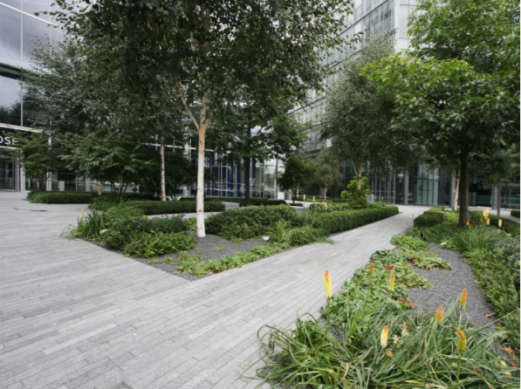 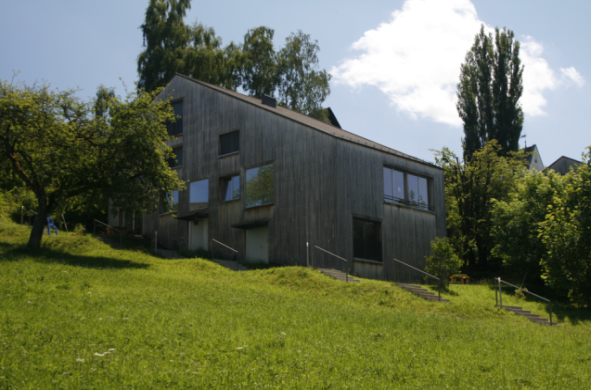 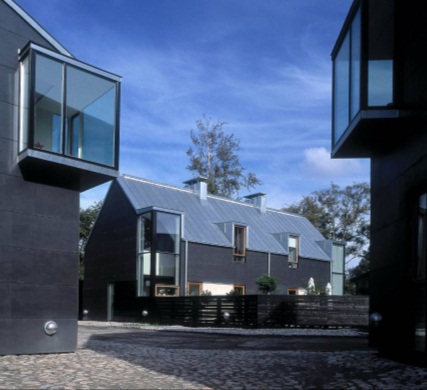 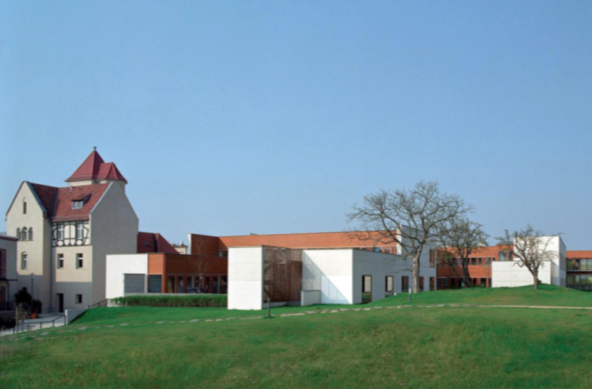 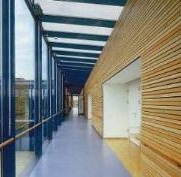 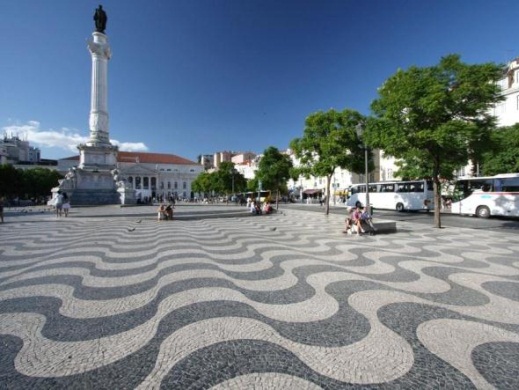 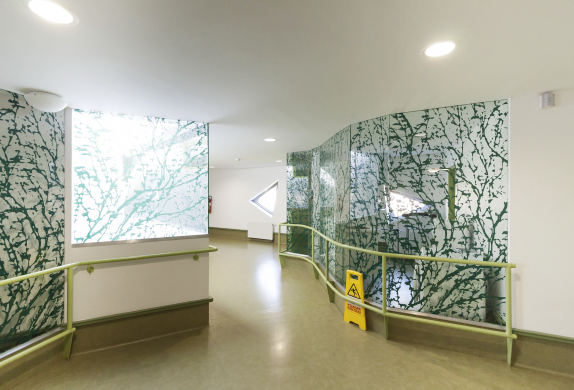 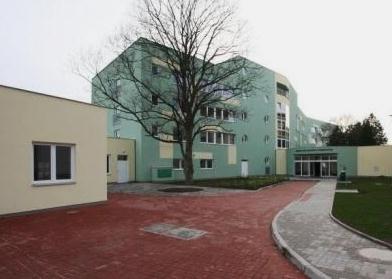 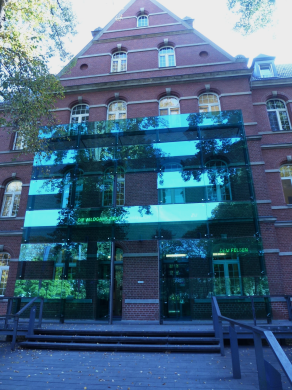 Irena Šestáková_Vnímání a přístupnost prostředí_25.9.2017
ORIENTACE V PROSTŘEDÍ
?
oční kontakt







po cestě








od cíle k cíli








kognitivní mapa v hlavě
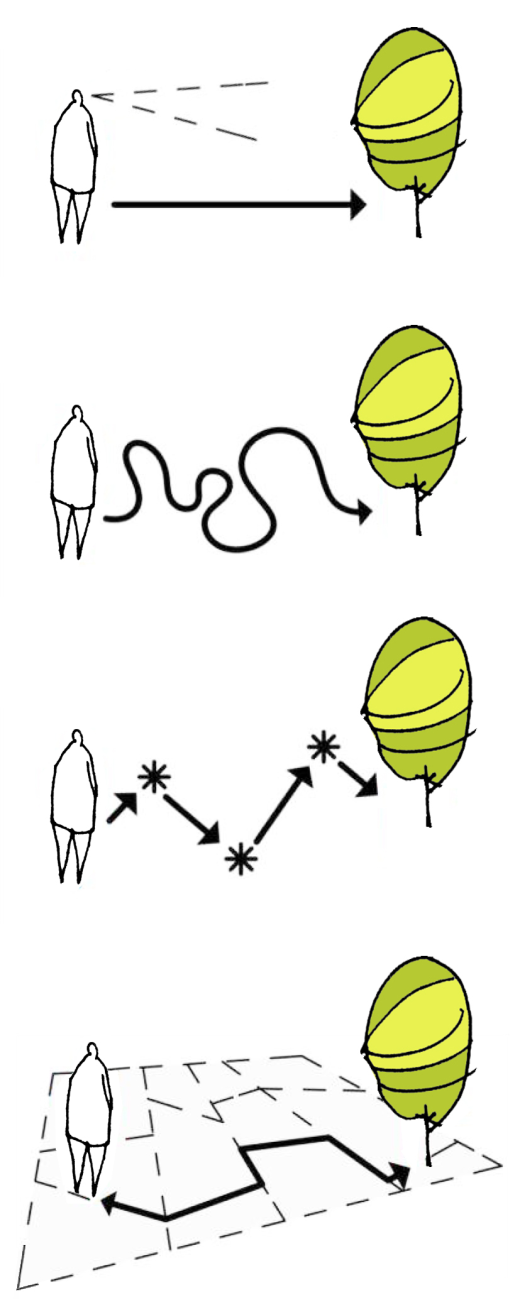 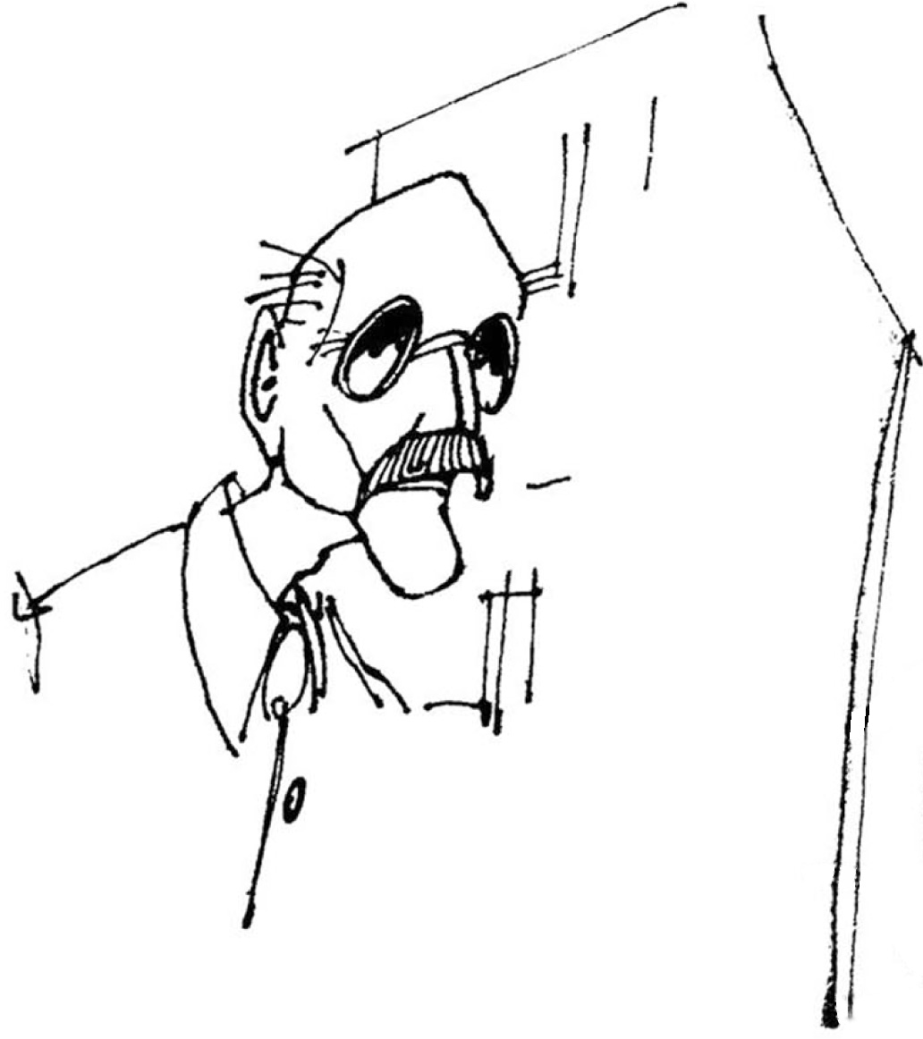 Irena Šestáková_Vnímání a přístupnost prostředí_25.9.2017
ORIENTAČNÍ BODY
Důležitými prvky pro orientaci v prostoru jsou orientační body, místa, která jsou při pohybu na určené trase snadno, rychle a zaručeně postižitelná, a která se výrazně odlišují od okolí a přináší doplňující informaci o prostředí ve kterém se člověk pohybuje.
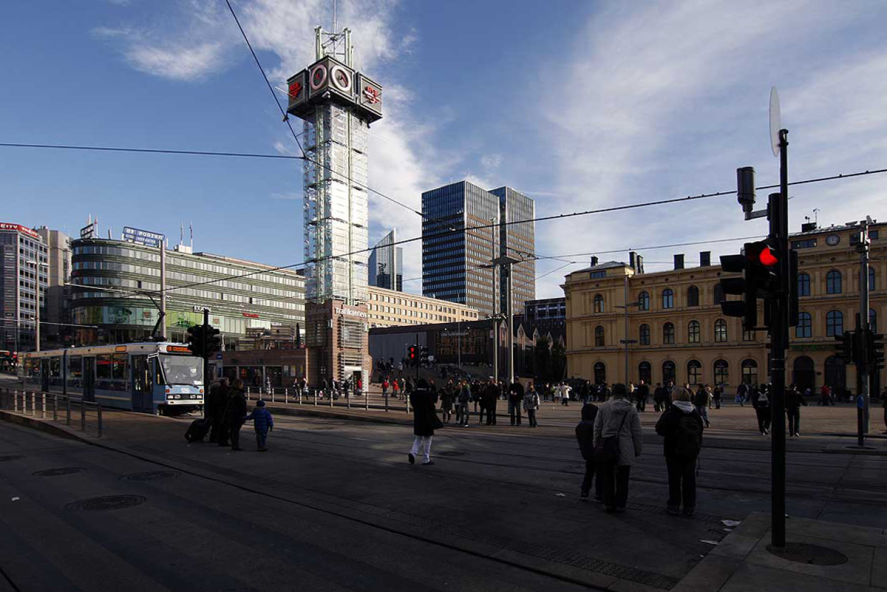 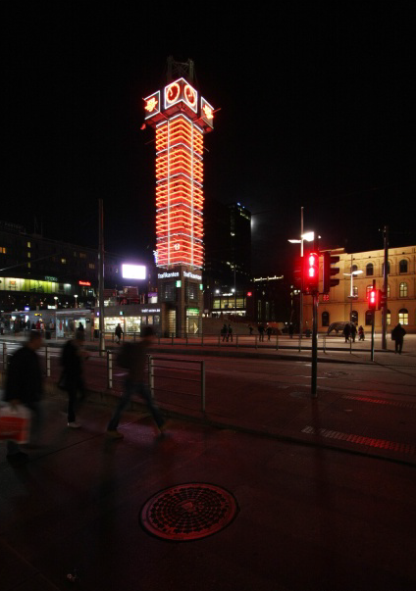 Irena Šestáková_Vnímání a přístupnost prostředí_25.9.2017
VNÍMÁNÍ MATERIÁLŮ_KONTRAST
Vizuálních kontrastů můžeme dosáhnout pomocí:  

 kontrastů materiálů (odlišné materiály, odlišné struktury materiálů)
 kontrastů barev
 kontrastů jasů (intenzitou světla a jeho plochou, stejně jako jeho barvou, 
můžeme jednoduše značit a odlišovat potřebné orientační prvky a jednotlivé         prostory)
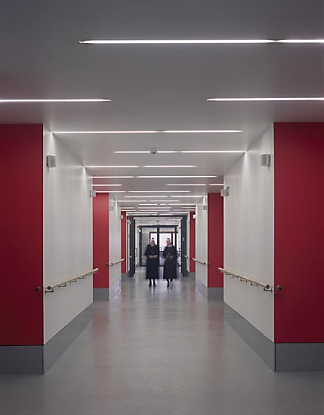 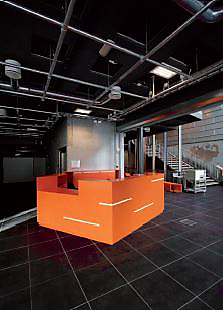 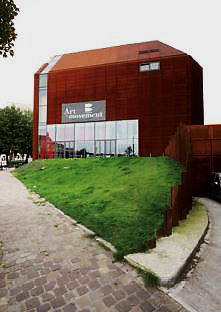 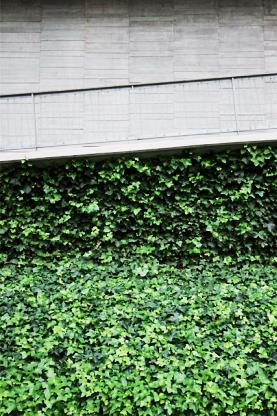 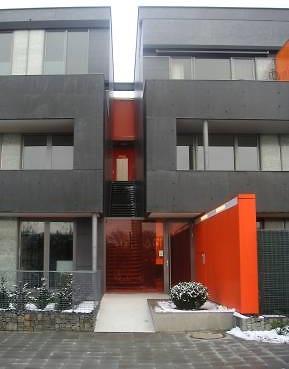 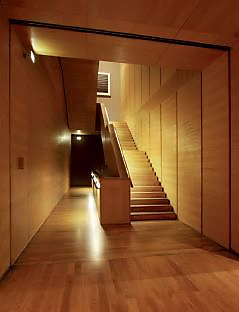 Irena Šestáková_Vnímání a přístupnost prostředí_25.9.2017
ORIENTAČNÍ ZNAKY_VJEMY
Ke zvýšení vnitřní jistoty zejména při chůzi po známé trase, vytvoření správné představy o okolním prostředí a určení pozice na trase pomáhají orientační znaky. 



Orientační znaky = vjemy, které charakterizují celkovou orientační situaci prostředí:


 sluchové (charakteristické zvuky a jejich lokalizace)
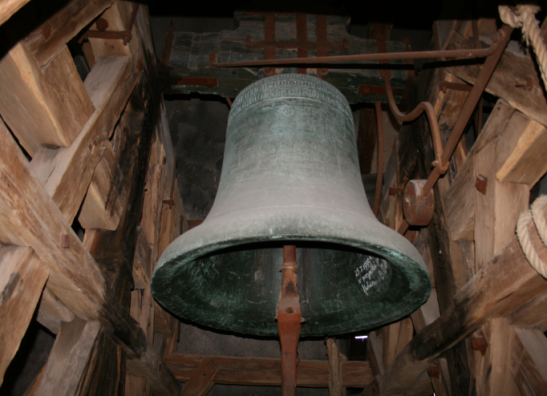 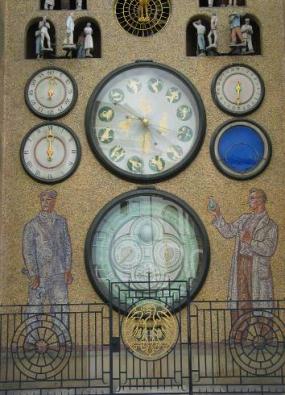 Irena Šestáková_Vnímání a přístupnost prostředí_25.9.2017
hmatové (povrchové struktury terénu, prvků prostředí)











 čichové (charakteristické vůně a zápachy)
ORIENTAČNÍ ZNAKY_VJEMY
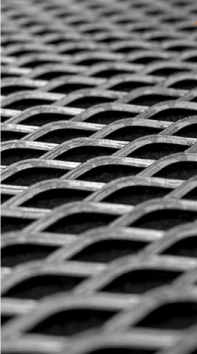 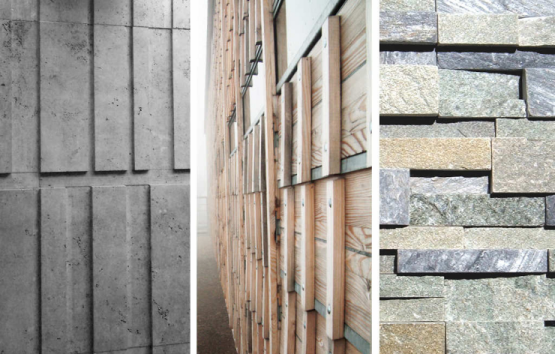 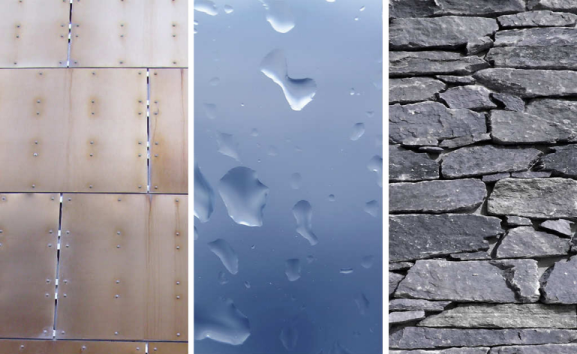 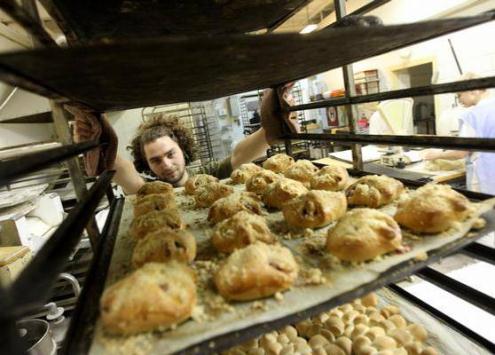 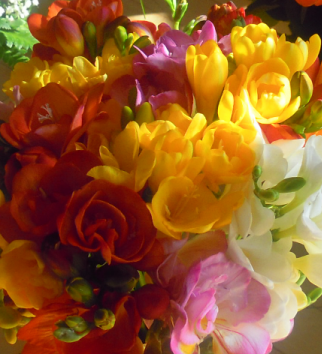 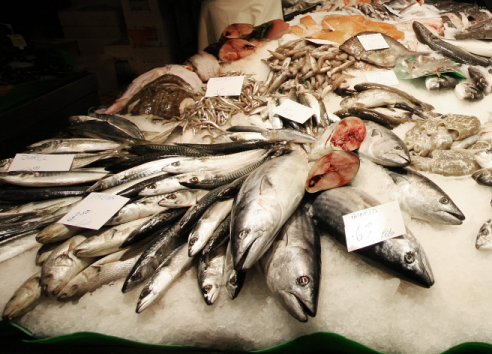 Irena Šestáková_Vnímání a přístupnost prostředí_25.9.2017
ORIENTAČNÍ ZNAKY_VJEMY
tepelné (vnímání slunečního záření, větru)











 vertikální (členitost terénu, stoupání, klesání) a horizontální (změny směru, zakřivení)
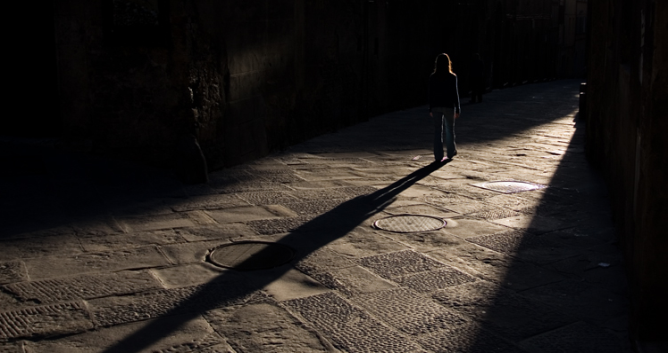 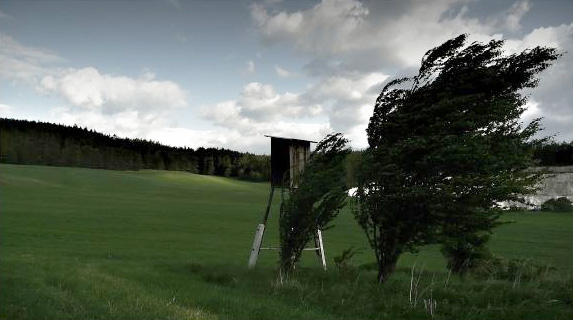 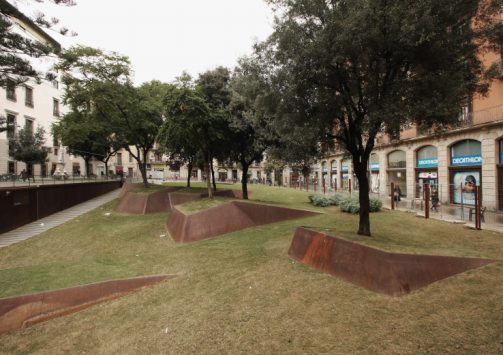 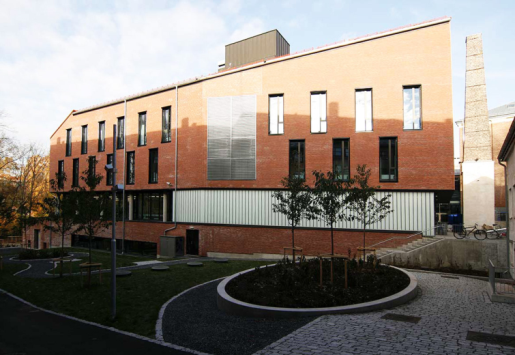 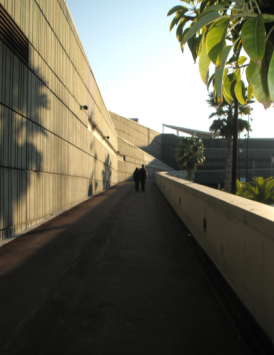 Irena Šestáková_Vnímání a přístupnost prostředí_25.9.2017
SENIOR A PROSTŘEDÍ
někteří senioři již nejsou z důvodu nemoci schopni se něco nového naučit, musíme vycházet z toho, co umí






PROTO 
 prostředí a architektura musí být čitelné (velikost, proporce, funkce)
 je třeba vždy zachovat přehled
 omezit nutnost rozhodnout se
 zachovat rituál
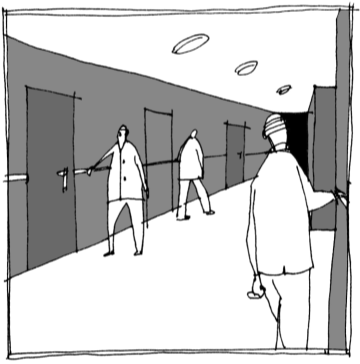 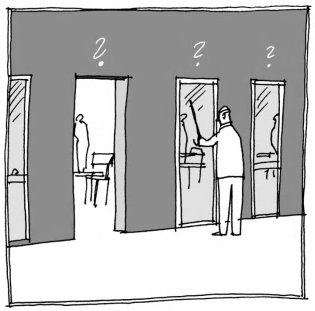 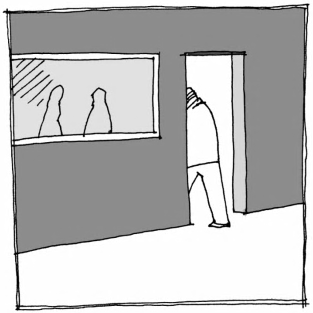 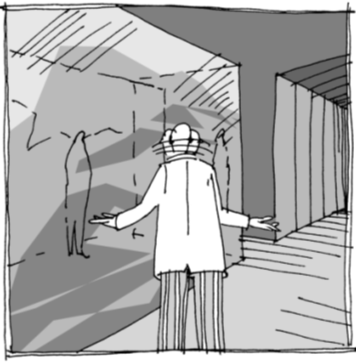 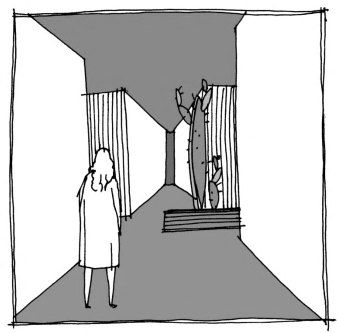 Irena Šestáková_Vnímání a přístupnost prostředí_25.9.2017
SENIOR A PROSTŘEDÍ_PARKINSONOVA NEMOC
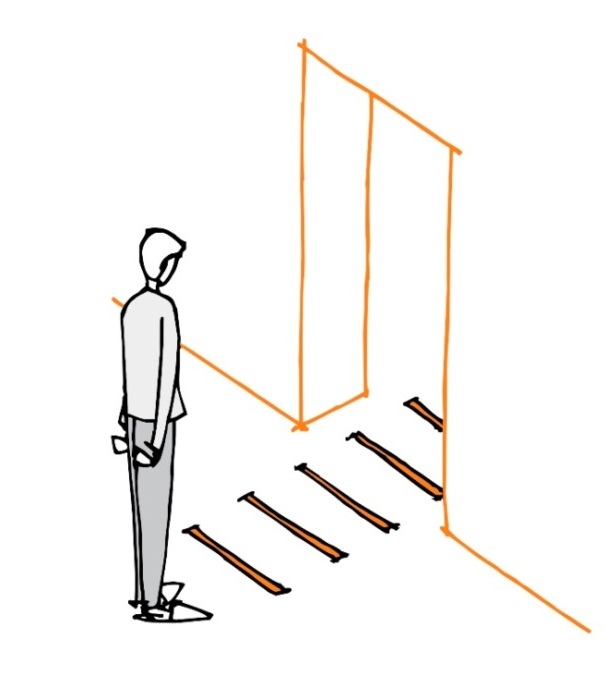 B
A
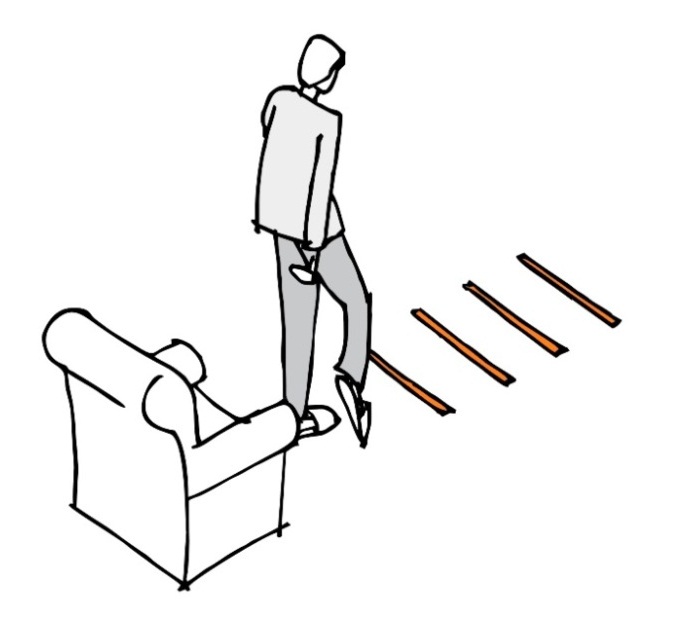 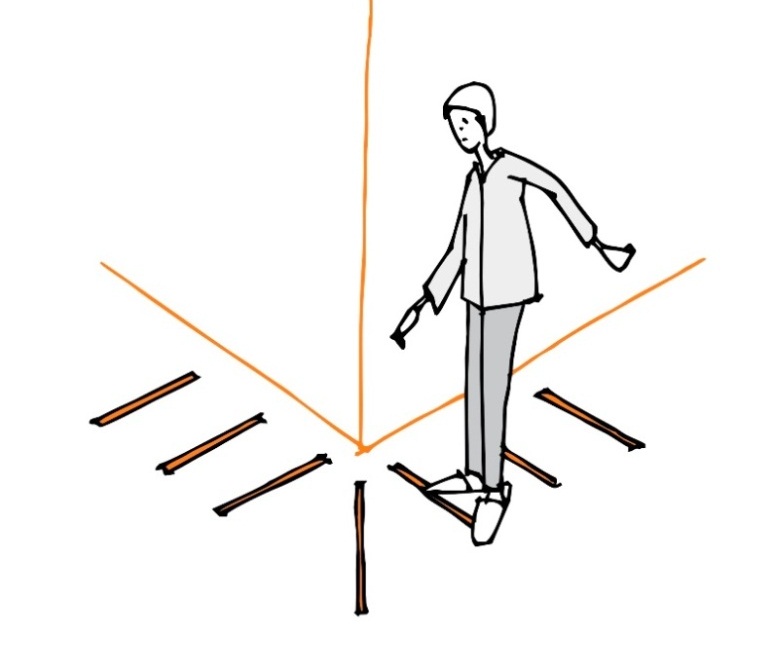 C
D
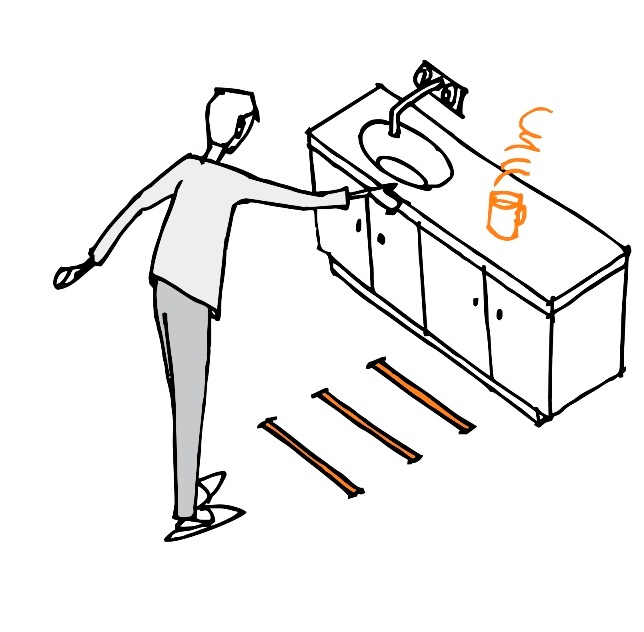 freezing of gait
GAČR/č. 16-23901S - Principy tvorby prostředí pro osoby s Parkinsonovou nemocí
Irena Šestáková_Vnímání a přístupnost prostředí_25.9.2017
SENIOR A PROSTŘEDÍ
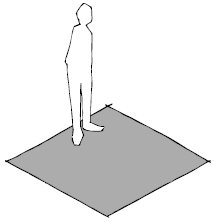 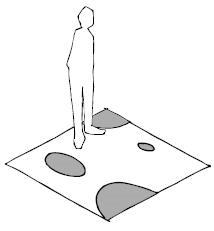 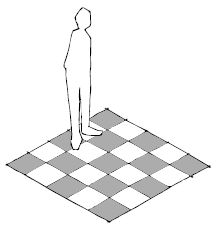 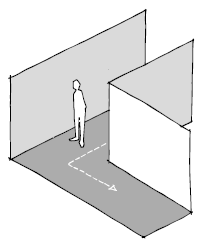 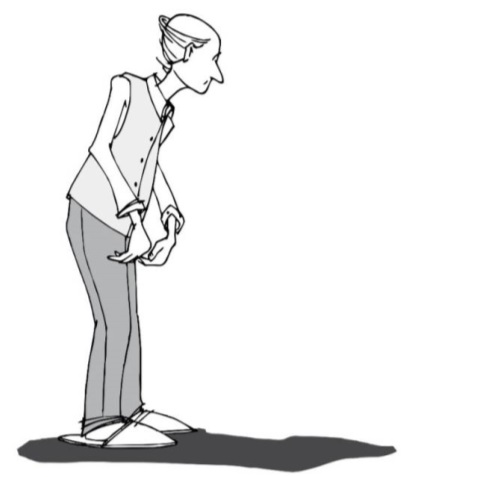 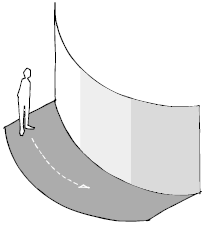 GAČR/č. 16-23901S - Principy tvorby prostředí pro osoby s Parkinsonovou nemocí
Irena Šestáková_Vnímání a přístupnost prostředí_25.9.2017